Letter of Recommendation
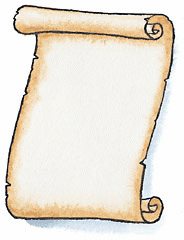 What is a Letter of Recommendation?
A recommendation letter or letter of recommendation, also known as a letter of reference, reference letter or simply reference, is a document in which the writer assesses the qualities, characteristics, and capabilities of the person being recommended in terms of that individual's ability to perform a particular task
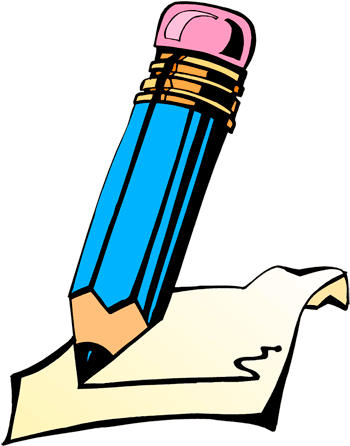 What is the purpose of a letter of recommendation?
Recommendation letters are letters written by adults who know you, assessing your abilities to meet the requirements of a program you are applying for. 
They're supposed to help decision-makers (your BOSS) to get a better picture of your potential. The most helpful letters come from adults who have had considerable amount of contact with you.
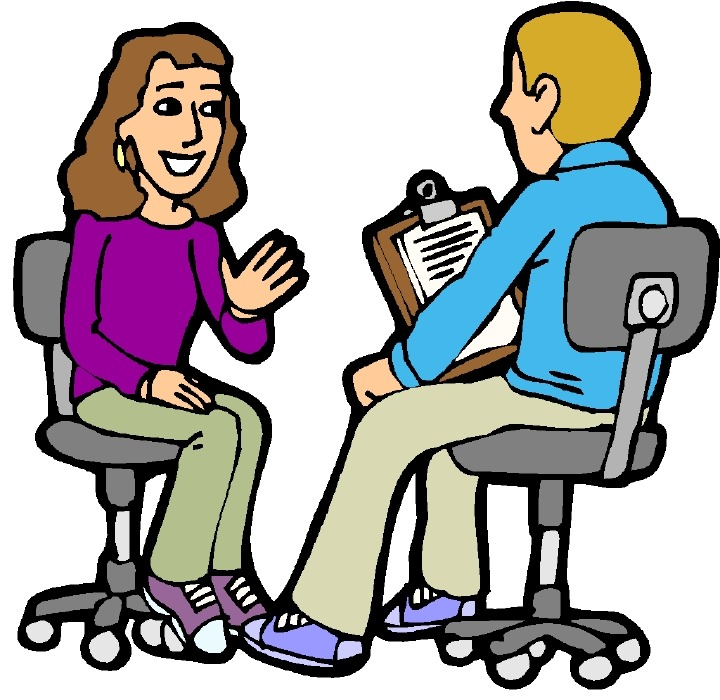 What information should be included in the letter of recommendation?
How your reference knows you & for how long
List your skills/accomplishments (using examples that shows your strengths)
Shows why you would be the best candidate for the job
Topics/ideas to include:
Potential			Skills/Abilities/Strengths		Dependability
Consistence			Character		Contributions (to class or community)
  		Accomplishments
Who should write you a letter of recommendation?
Neighbors		
Past Employers
Friends of Parents
Trusted Adult
Teachers*		
Coaches
Church Leaders
School Employee*
*For our project- you CANNOT ask anyone who works for PVJH